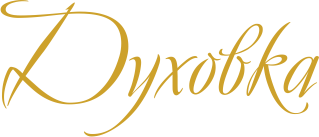 КОММЕРЧЕСКОЕ ПРЕДЛОЖЕНИЕ
Уважаемые Господа,

Мы предлагаем Вам участие в проекте открытия Салона сети техники и кухонь «Духовка» в Вашем городе, районном центре на условиях франчайзинга.
В условиях нестабильности мы предлагаем Вам проверенный на практике инструмент сохранения и преумножения сильных рыночных позиций – открытие Салона техники и кухонь «Духовка»!
На сегодняшний день Сеть салонов техники и кухонь «Духовка» состоит из 2 розничных  Салонов, два из которых в Барнауле, и интернет-магазина.
Наша цель:
Предлагая товары для кухни, высокого качества, привезенные с родных заводов-изготовителей, быть лучшим салоном при выборе встраиваемой техники, кухонных гарнитуров, посуды.  
Производить качественную корпусную мебель (кухни, шкафы,гардеробы) по доступным ценам
Формат салона «Духовка» - это:
Это от 10 единиц техники для витрины, один образец кухонного гарнитура, и функциональные аксессуары , посуда. 
 Занимаемая торговая площадь – от 10 кв.м.
 Доступность открытия по инвестиционным вложениям –  300 тыс. руб.;
 Эффективная система управления салоном, включающая описание всех бизнес- процессов и систему контроля ключевых показателей деятельности магазина;
 Высокий уровень розничной наценки на товар;
_Эффективная система обучения персонала, основывающаяся на современных методиках;
_Эффективная рекламная политика, учитывающая потребности целевой аудитории во время рекламной активности (сезонный фактор). 
 Постоянная поддержка со стороны Франчайзора: персональный менеджер, реклама, мерчандайзинг, обучение персонала, контроль остатков, поддержка учетной системы,
 Более 70% витринных товаров, входящих в ассортимент салона  «Духовка» уникальны и не представлены в магазинах-конкурентах;
 Высокоэффективные и уникальные на Российском рынке технологии демонстрации и продаж представленных товаров;
Все товары поставляются  на самых выгодных условиях. Транслируется дилерские договоры. Короткий срок поставки товара конечному покупателю.
Инвестиции в проект
Срок открытия – 2 недели.
Паушальный взнос – 50000 рублей.
Роялти (ежемесячный платеж) – отсутствует
Общие инвестиции 300000 руб на открытие, в том числе паушальный взнос
Помощь в кредитовании со стороны Франчайзора
Для участия в проекте Вам необходимо:
1. Иметь желание открыть лучший, оригинальный салон по продаже встраиваемой и отдельностоящей техники  и кухонных гарнитуров в Вашем городе, районном поселке, деревне;
2. Найти  помещение, площадью не менее 10 м. кв., соответствующее стандартам
     Салона «Духовка» 
3. Провести в помещении декоративный ремонт в соответствии со стандартами 
4. Заказать и установить  фирменное торговое оборудование, изготовленное и разработанное на производстве «Духовка»
5. Заказать и установить кухонный гарнитур на экспозицию, произведенный на производстве «Духовка», закупить и выставить технику на витрину, через централизованный отдел закупок «Духовка»
6. Закупить и установить 1 ПК, обеспечить Интернет-связь 
7. Установить фирменную вывеску
8. Провести рекламную кампанию открытия в соответствие с указаниями Франчайзора;
9. Нанять торговый персонал , обучить;
10. Нести прочие хозяйственные расходы при открытии магазина.
Франшиза Салона  «Духовка» включает в себя постоянную поддержку нашего
партнера в процессе открытия салона и его работы.
Мы предоставляем нашему партнеру следующие услуги:
Помощь в кредитовании для начала бизнеса с нами
 Создание планировки магазина,
 Постоянную консультационную поддержку на этапе подготовки магазина к
открытию (строительство, монтаж экспозиции, мерчандайзинг, обучение
персонала, IT),
 Внедрение передовых способов демонстрации ассортимента, постоянный
мониторинг состояния экспозиции магазина профессиональным специалистом по
демонстрации товара Франчайзора
 Включение салона в календарь рекламных акций и систематическое
предоставление макетов рекламных материалов и рекомендаций по размещению
рекламы
 Добавление контактной информации о Вашем магазине на официальный сайт
Duhovka-online.ru
 Постоянное обеспечение салона  каталогами, своевременное их обновление
 Поддержка эффективной системы логистики салона
 Централизованная система закупок
 Обучение персонала
Если Вас заинтересовало наше предложение
Если Вас заинтересовало наше предложение, свяжитесь с нами любым удобным для Вас способом. Если у Вас возникли вопросы по нашему предложению, свяжитесь с нами, и мы ответим на них.
С  уважением, Шмарева Наталья
Директор сети салонов 
«Духовка», ООО «Премиум»
Моб.: +7-913-247-07-77, E-mail: brn777@ya.ru